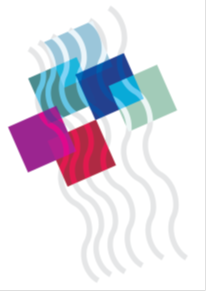 Gymnasienin Freiburg
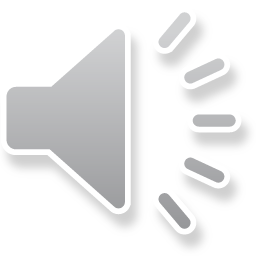 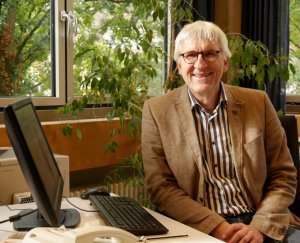 Martin Rupp, Droste-Hülshoff-Gymnasium Freiburg
Geschäftsführender Schulleiter der Freiburger allgemeinbildenden Gymnasien
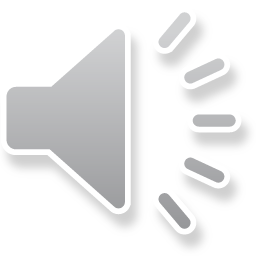 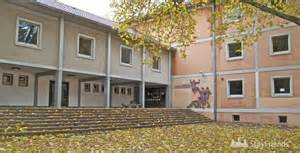 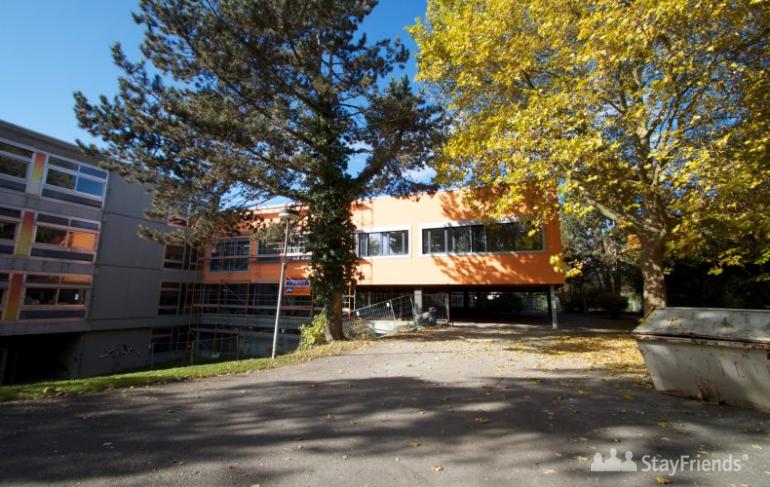 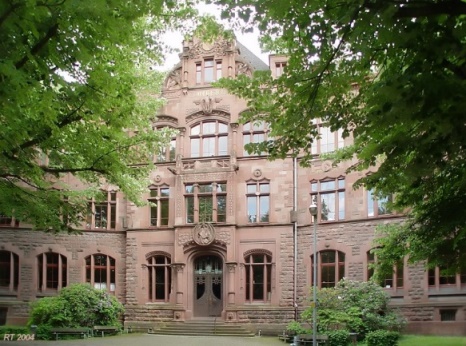 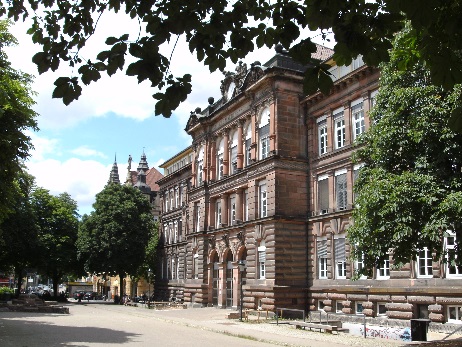 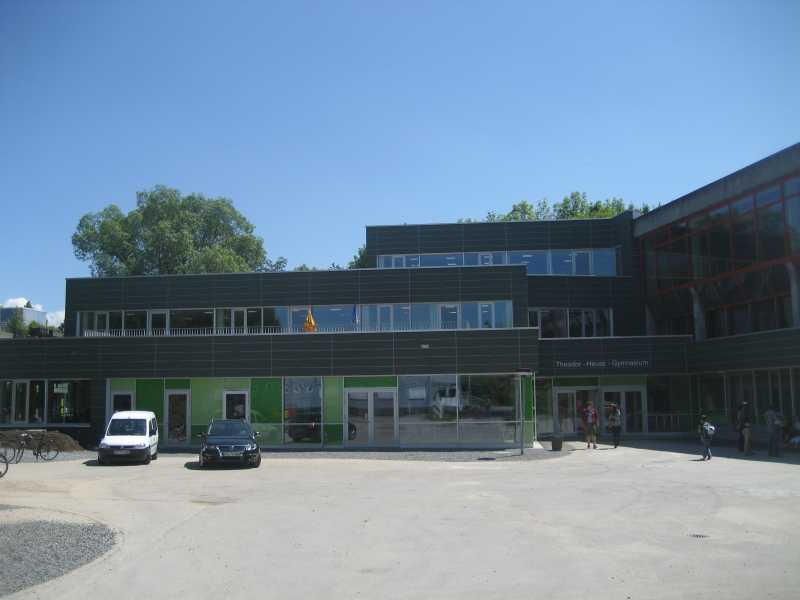 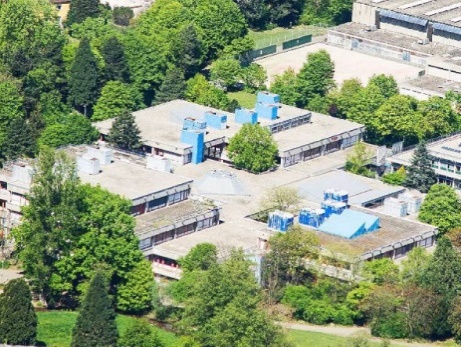 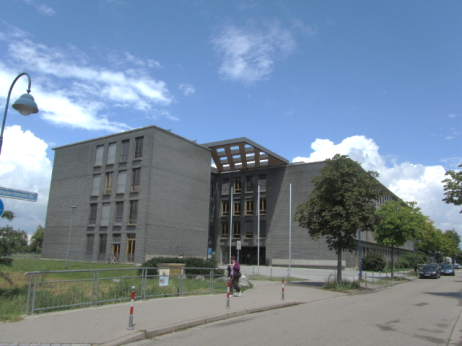 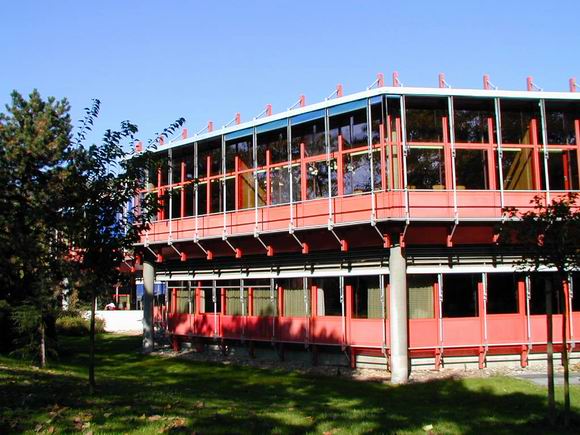 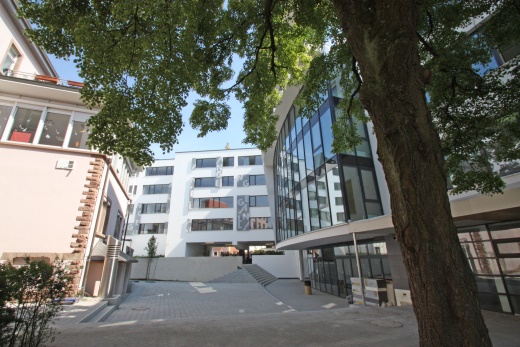 Gymnasien in Freiburg…
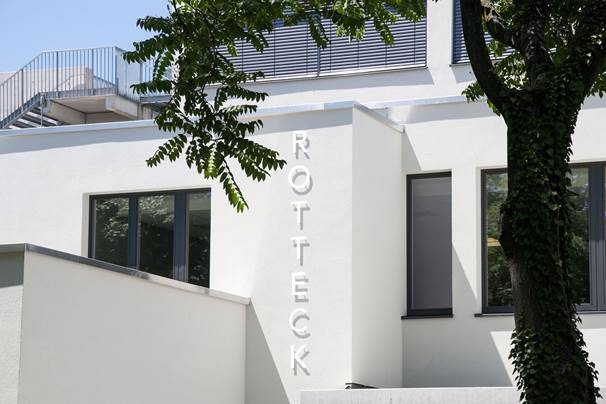 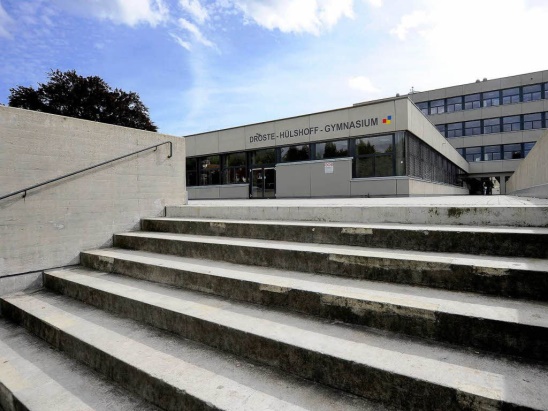 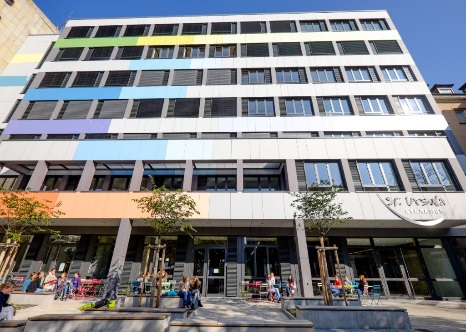 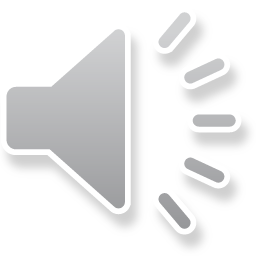 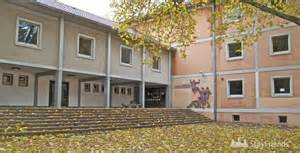 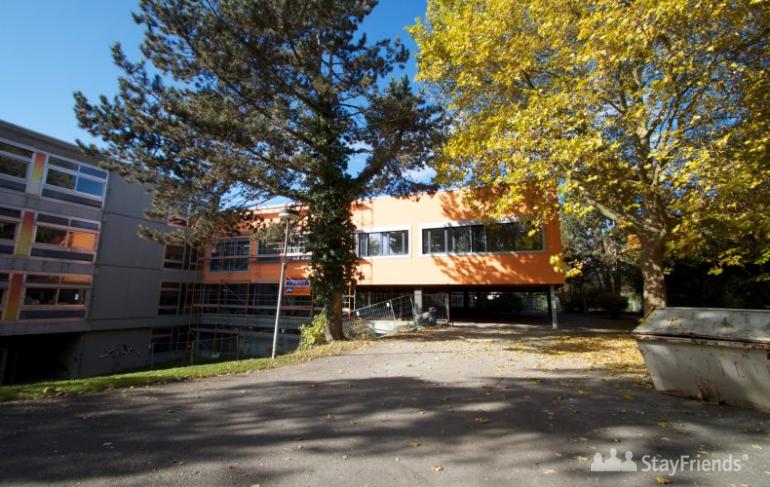 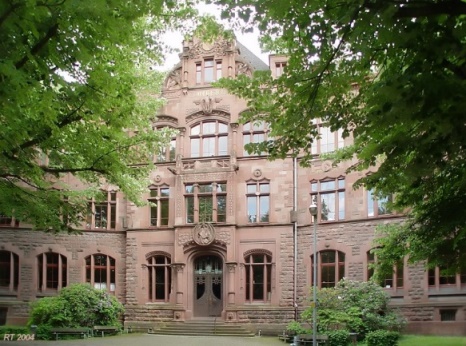 Berthold
Wentzinger
Friedrich
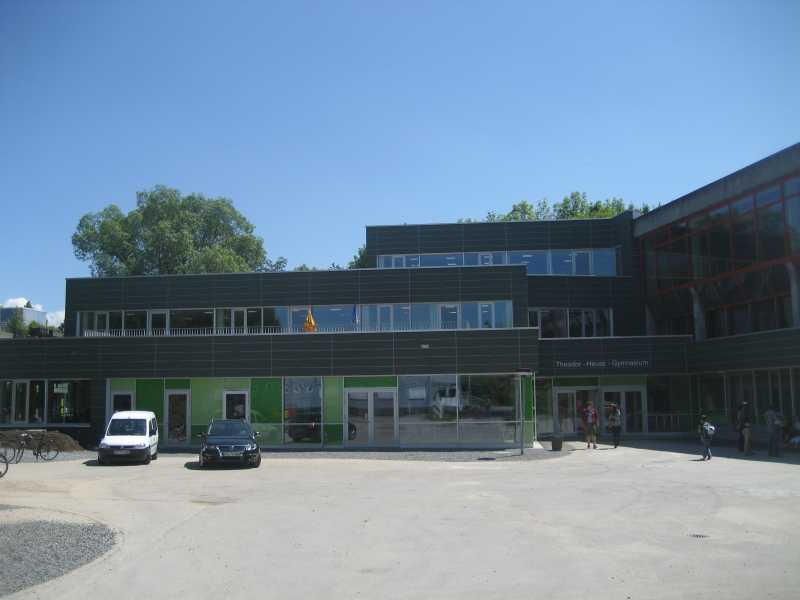 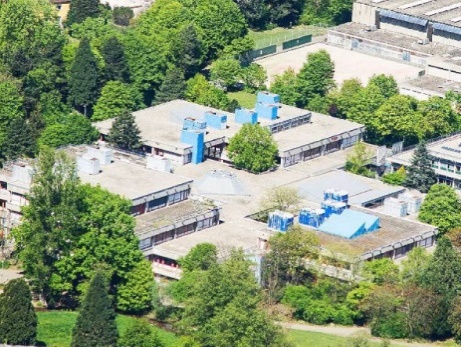 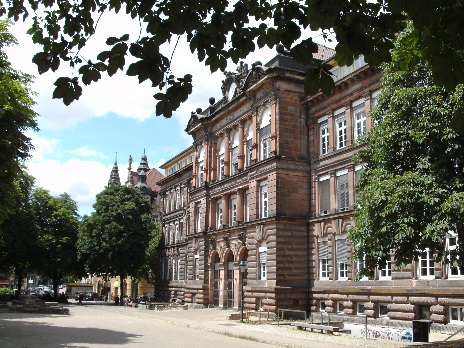 Theodor-Heuss
Goethe
Staudinger
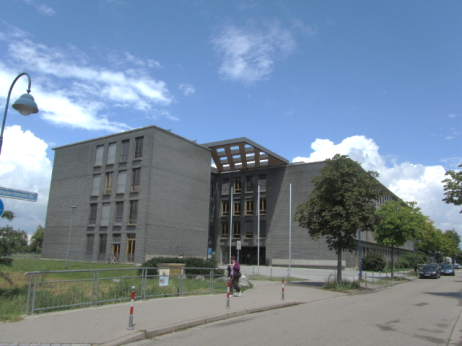 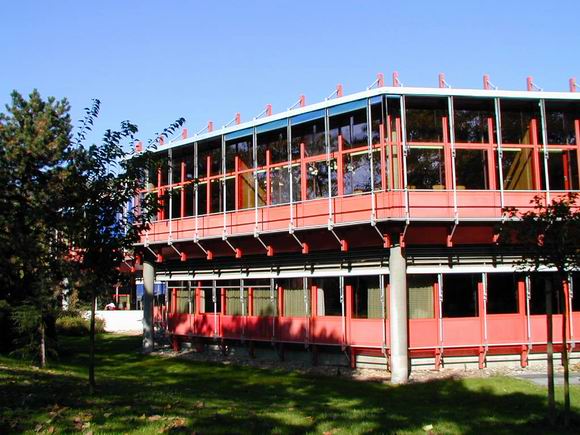 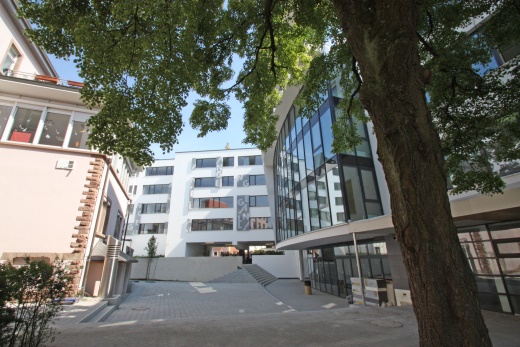 Gymnasien in Freiburg…
DFG Deutsch-Franz. Gymnasium
Montessori Zentrum Angell
Kepler
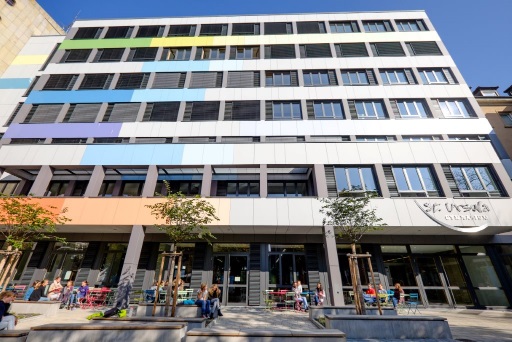 … so vielfältig wie unsere Stadt!
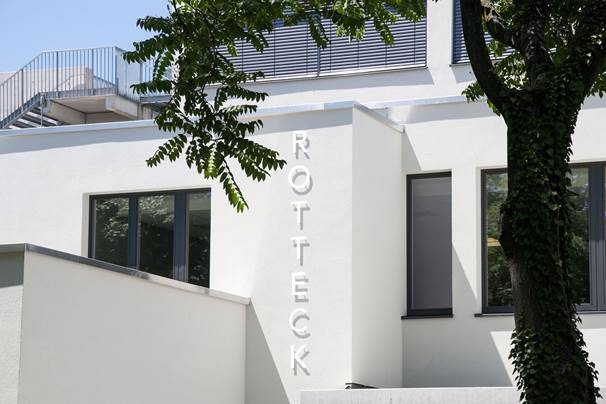 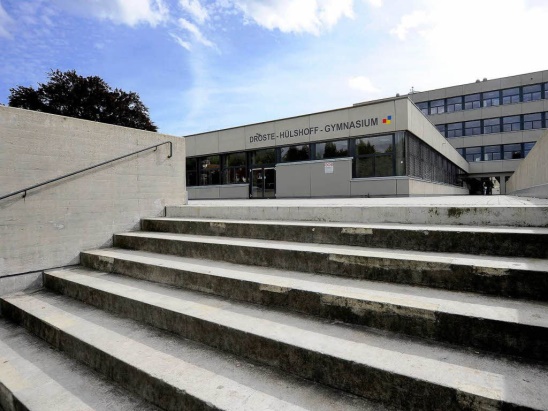 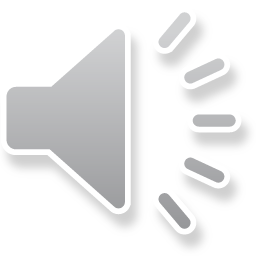 Rotteck
Droste-Hülshoff
St. Ursula
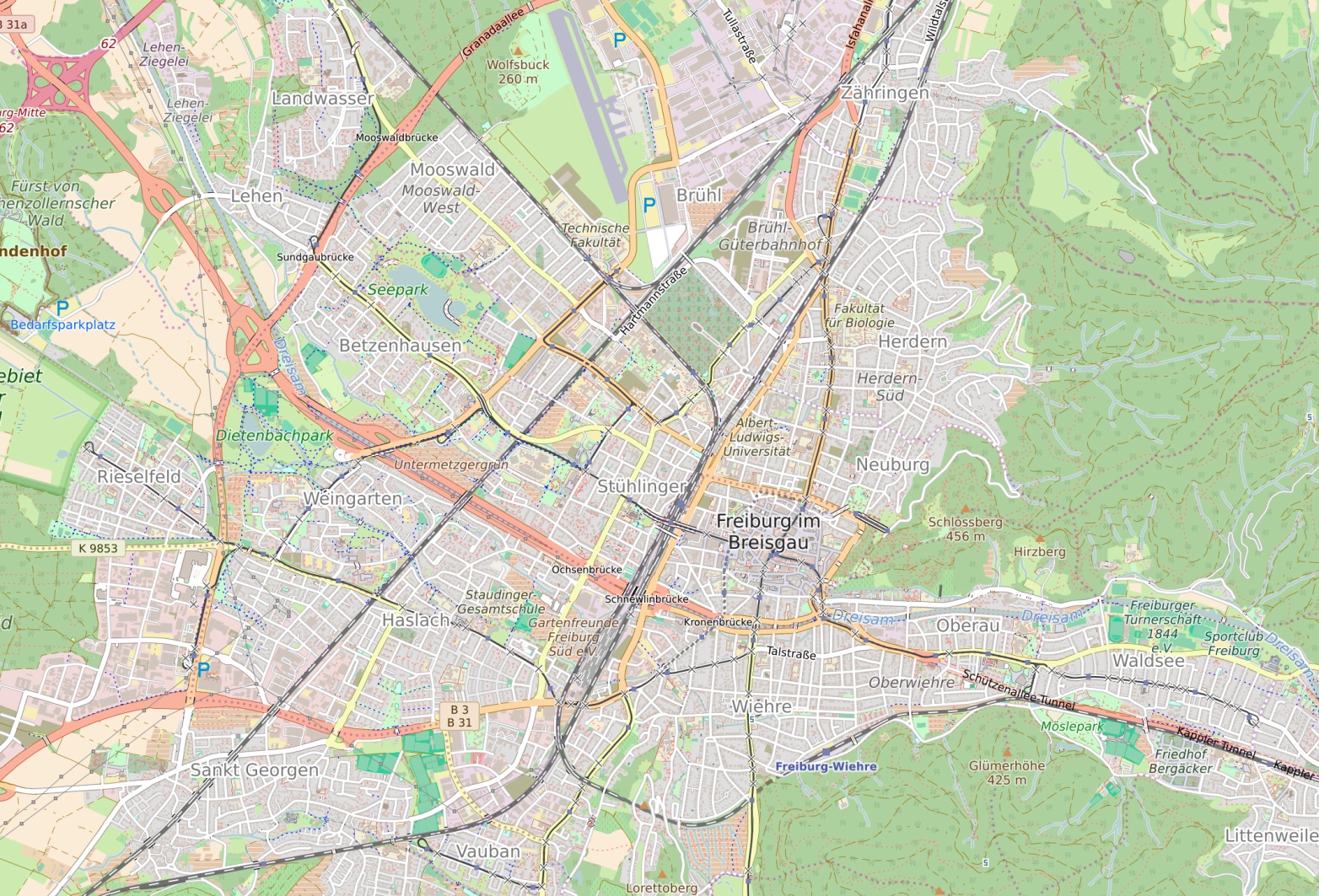 Gymnasien in Freiburg
Went-zinger
Droste-
Hülshoff
Friedrich
Kepler
St.Ursula
Stau-dinger
Goethe
Angell
DFG
Berthold
Rotteck
Theodor
Heuss
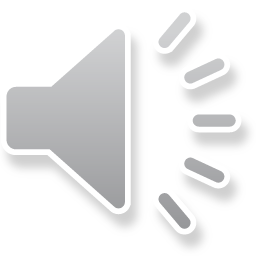 www.openstreetmap.org/copyright
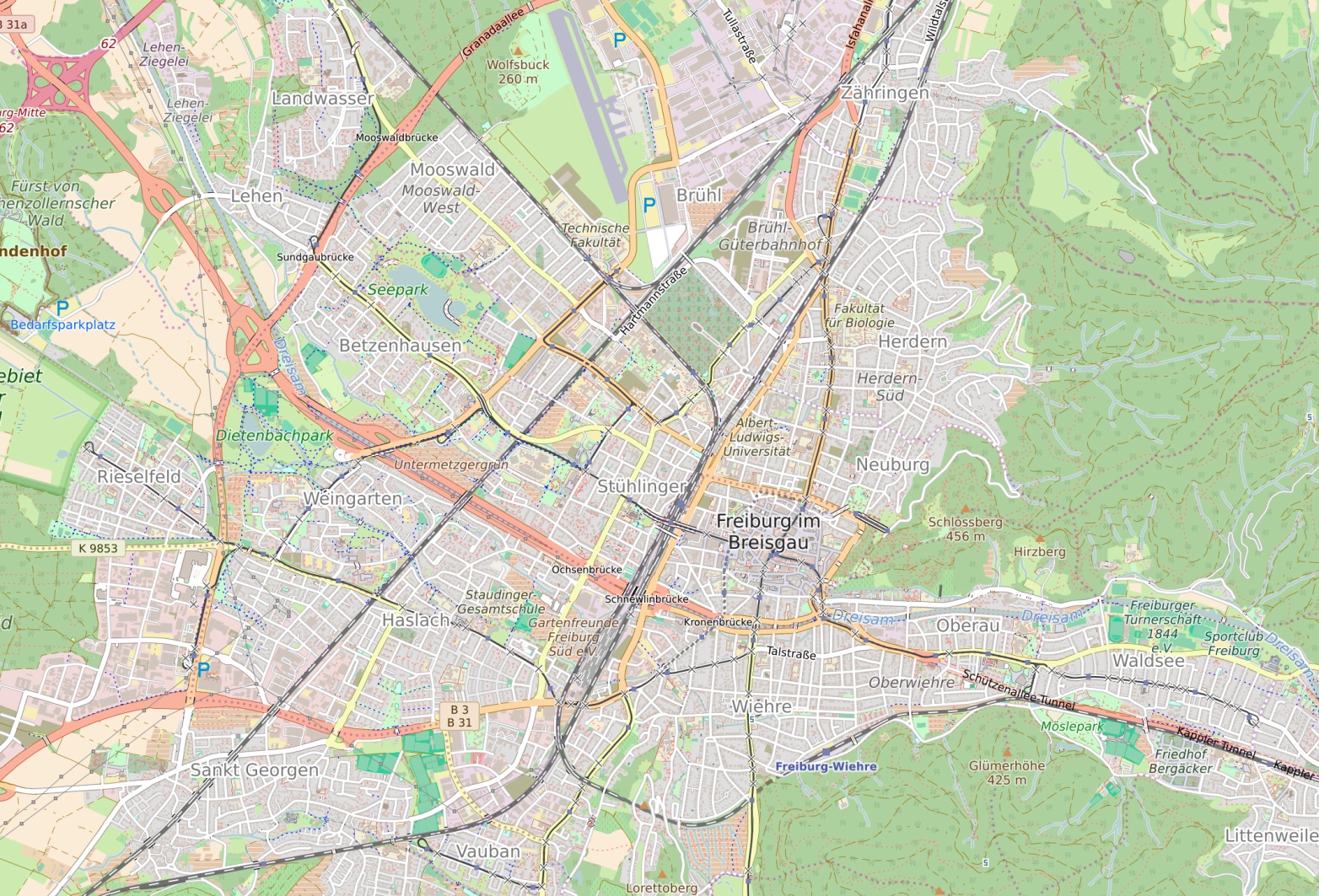 G8-
Gymnasien in Freiburg
Droste-
Hülshoff
Friedrich
Kepler
St.Ursula
Goethe
DFG
Berthold
Rotteck
Theodor
Heuss
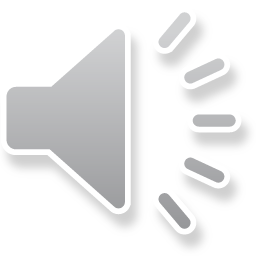 www.openstreetmap.org/copyright
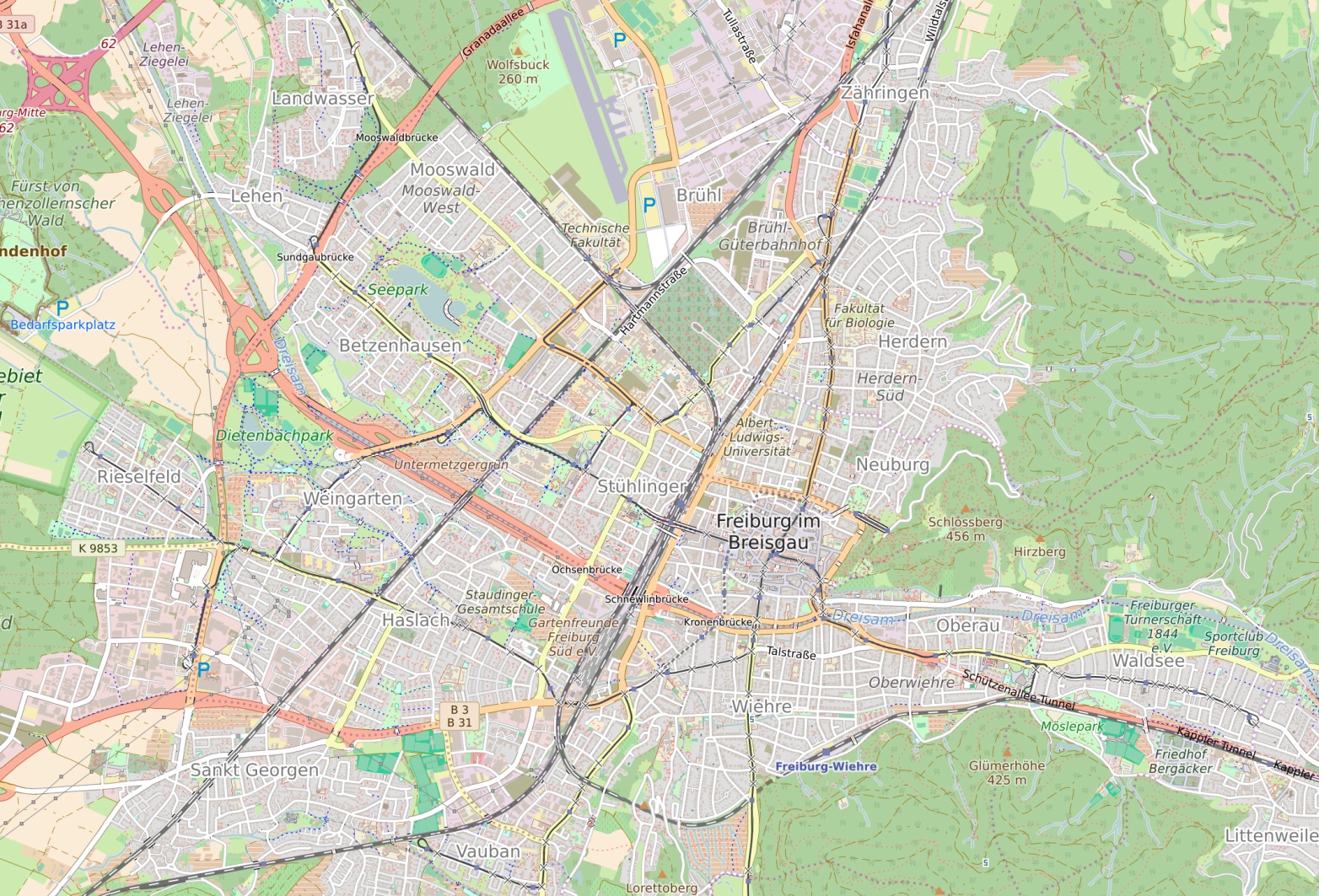 G9-
Gymnasien in Freiburg
Went-zinger
Stau-dinger
Angell
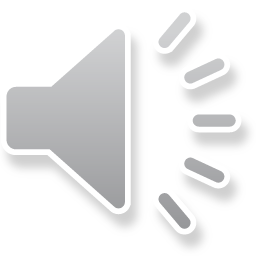 Die Unterrichtsfächer
Chemie
Physik
Mathematik
BNT (Biologie, Naturwissenschaft und Technik)
Fremdsprachen
Deutsch
Informatik
Naturwissenschaftl. Profil:  NWT, IMP
Religion / Ethik ab Kl. 7
Geographie
Sprachprofil:3. Fremdsprache (z. B. Spanisch, Italienisch …)
Kunstprofil
Geschichte
Wirtschaft und Berufsorientierung
Musikprofil
Gemeinschaftskunde
Sportprofil
Sport
Schulspezifische Poolstunden
Musik
Bildende Kunst
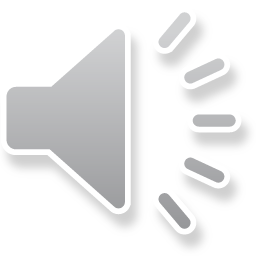 Der Bildungsplan 2016
Auswirkungen auf das Gymnasium
Stärkung der Medienbildung und -erziehung, 
     z.B. Basiskurs in Klasse 5
BNT: Biologie, Naturwissenschaft & Technik in den Klassenstufen 5/6 (Orientierungsstufe)
Wirtschaft, Berufs- und Studienorientierung(eigenes Fach ab Klasse 8)
Beginn der zweiten Fremdsprache landesweit ab Klasse 6
Neue Gewichtung des Schulcurriculums: Kerncurriculum 75%, Schulcurriculum 25% für Inhalte, die an den Schulen in Fachkonferenzen festgelegt werden.
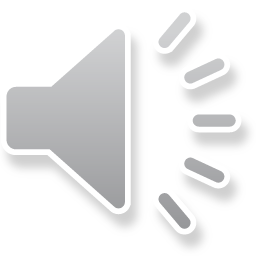 Fremdsprachen
Englisch
 Französisch
 Latein

dazu kommen:
 Altgriechisch
 Italienisch
 Spanisch
 Russisch
sowie weitere Angebote in Arbeitsgemeinschaften

Das Sprachangebot an den einzelnen Schulen ist unterschiedlich.
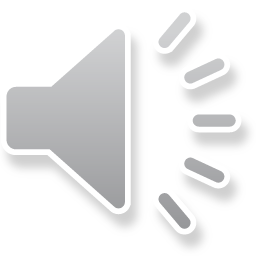 Fremdsprachen in Klasse 5
Die zweite Fremdsprache beginnt in Klasse 6 (Ausnahme: FG)
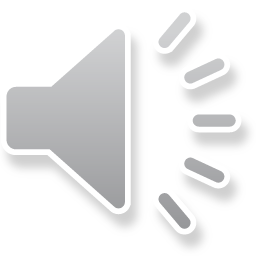 Profile ab Klasse 8 (außer DFG)
Naturwissenschaftliches Profil
Zwei Fremdsprachen
NWT: Naturwissenschaft und Technik (alle außer Berthold)oderIMP: Informatik, Mathematik und Physik (Berthold & Rotteck)
Kunst-Profil
Droste-Hülshoff
Angell
Sport-Profil
Angell
Rotteck
Sprachliches Profil
Dritte Fremdsprache (Spanisch, Italienisch, Griechisch)
evtl. vierte Fremdsprache
Musik-Profil
St. Ursula
Wentzinger
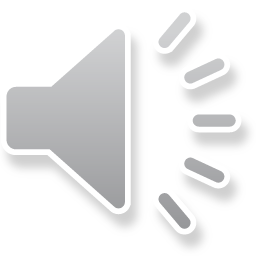 Weitere Angebote und Inhalte
Mittagsbetreuung
Arbeitsgemeinschaften
Schüleraustausch
Kulturelle Bildung
Praktika
Demokratische Bildung
Berufsorientierungsprojekte
Profiltage
Vermittlung methodischer Kompetenzen
Vermittlung sozialer Kompetenzen
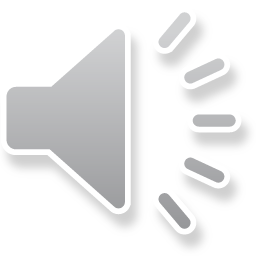 Lernen von Methoden
Lernen lernen 
 Hausaufgaben organisieren
 Eigenständiges Lernen einüben
 Zeitmanagement 
 Medienkompetenz
 Übungen zum Vortrag, Referat, …
 Recherche
 Präsentation
 …
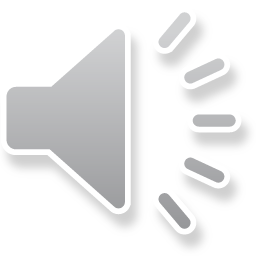 Soziale Kompetenzen
Klassenlehrerstunden 
 Beratungslehrer*innen
 SMV–Verbindungslehrer*innen
 Schulsozialarbeit
 Erlebnispädagogik 
 Streitschlichtung
 Sozialcurriculum 
 Sozialpraktikum / Compassion
 …
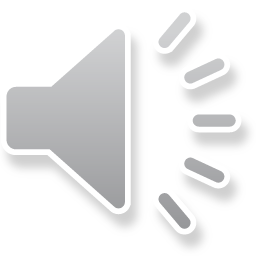 Der Schultag endet nicht um 13 Uhr!
Aufgrund der Stundentafel (32-37 Wochenstunden,je nach Stufe) haben die Schüler*innen Nachmittagsunterricht, in der Regel

in Klasse 5 einmal pro Woche(Ausnahme: Sonderprofile)
in Klasse 9/10 dreimal pro Woche

Im G9 entfällt der Nachmittagsunterricht weitgehend.

Darüber hinaus gibt es an allen Schulen ergänzende Nachmittagsangebote und eine Mittagsbetreuung.
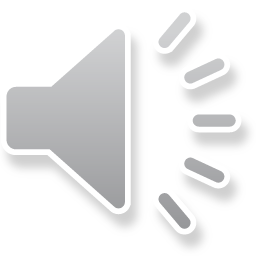 Der Schultag endet nicht um 13 Uhr!
Diese Schulen haben ein vier- oder fünftägiges Ganztagskonzept:
Berthold-Gymnasium
Deutsch-Französisches Gymnasium
Friedrich-Gymnasium 
Goethe-Gymnasium
Kepler-Gymnasium
Montessori Zentrum Angell
Staudinger-Gesamtschule
St. Ursula-Gymnasium 
Theodor-Heuss-Gymnasium
Wentzinger-Gymnasium
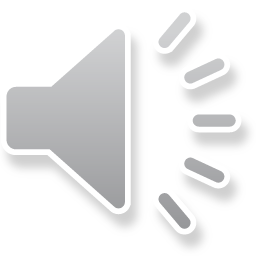 Welchen Bildungsauftrag hat das Gymnasium?
„Das Gymnasium vermittelt Schülern mit entsprechenden Begabungen und Bildungsabsichten eine breite und vertiefte Allgemeinbildung, die zur Studierfähigkeit führt.“ (Schulgesetz, §8)

Ziel: Voraussetzungen schaffen für eine Ausbildung in Berufen mit erhöhten geistigen Anforderungen und für die Ausbildung von Führungspositionen in allen Bereichen.
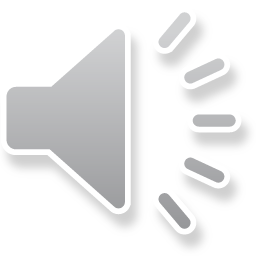 Voraussetzungen für den Erfolg am Gymnasium
Konzentrationsfähigkeit und Ausdauer
Eigenständigkeit und Freude an der eigenen Leistung
Rechtschreibung
Rechenfertigkeit
Kontaktfähigkeit und Offenheit, Bereitschaft zur Zusammenarbeit mit anderen
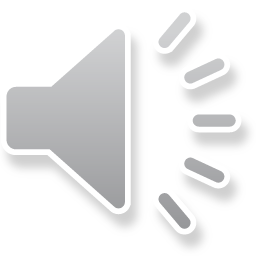 Die Grundschulempfehlung
Sie erhalten von der Grundschule Beratung und eine schriftliche Grundschulempfehlung. Sie muss bei der Anmeldung vorgelegt werden.

Sie entscheiden über die Schulart. Bitte bedenken Sie dabei das Wohl Ihres Kindes! 

Eine Anmeldung am Gymnasium entgegen der Grundschulempfehlung kann zu Stress für Ihr Kind und für die ganze Familie führen. 

Ein „Probejahr“ am Gymnasium ist nicht vorgesehen und nicht empfehlenswert!
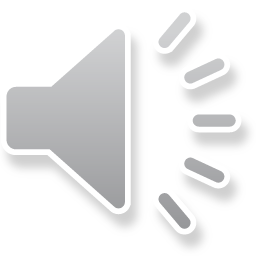 Termine für die Anmeldung
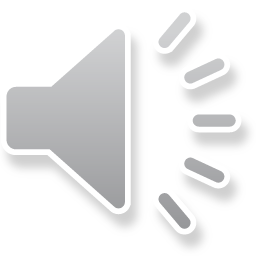 Aufnahmeverfahren
Sie wählen eine Schule aus und melden Ihr Kind an.
Zum Anmeldegespräch bringen Sie bitte mit:
einen Identitätsnachweis des Kindes z. B. Personalausweis, Kinderreisepass, Geburtsurkunde
die Blätter 3 und 4 der Grundschulempfehlung und nicht zuletzt:
Ihr Kind!

Für die Anmeldung im Bilingualen Profil sind zusätzlich Zeugniskopien von Klasse 3 und 4 
(1. Halbjahr) mitzubringen.
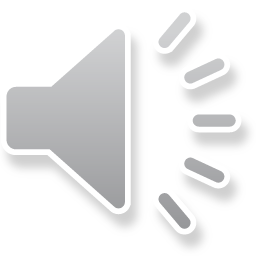 Aufnahmeverfahren
Das Aufnahmeverfahren an den Schulen in freier Trägerschaft (Angell, St. Ursula) weicht teilweise ab, Informationen erhalten Sie direkt bei der Schule.

Alle Anmeldungen werden zunächst nur unter Vorbehalt angenommen. Zusagen können erst nach Abschluss des gesamten Verfahrens verschickt werden – möglicherweise erst nach einigen Wochen.
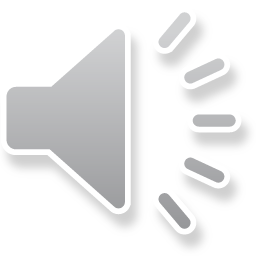 Aufnahmeentscheidung
Falls an einem Gymnasium die Nachfrage die verfügbaren Plätze übersteigt, wird ein Klassenausgleich nötig.

Vorgehen:
Gemeinsame Planung der Freiburger Kapazitäten in Absprache mit dem Schulträger (Stadt Freiburg) und dem Regierungspräsidium.
Frühestmögliche schriftliche Information der Eltern
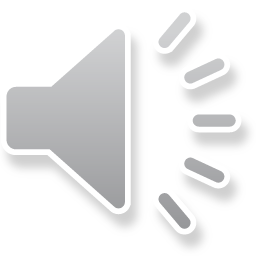 Klassenausgleich
Kriterien für Klassen an staatl. Schulenohne Sonderprofil:

Der „zumutbare Schulweg“ unter Berücksichtigung der Verkehrswege, zu Fuß, mit dem Fahrrad und mit dem ÖPNV
Geschwisterkinder
Ähnlichkeit der Schulprofile

Für die Sonderprofile und die privaten Schulen gelten eigene Kriterien; der Schulweg ist nicht entscheidend.
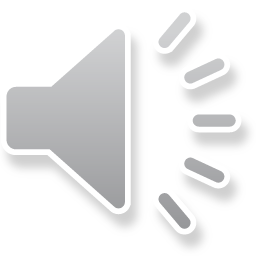 Die Broschüre „Weiterführende Schulen in Freiburg“…
… enthält 
Informationen über die Profile und Besonderheiten der Schulen
Informationstermine
Anmeldetermine
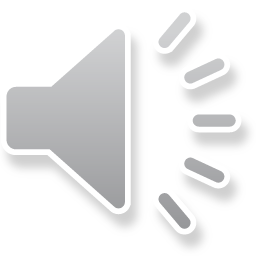 Wir wünschen Ihnen
und Ihrem Kind eine
gute Entscheidung 
und danken für Ihre 
Aufmerksamkeit!
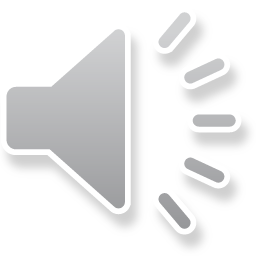